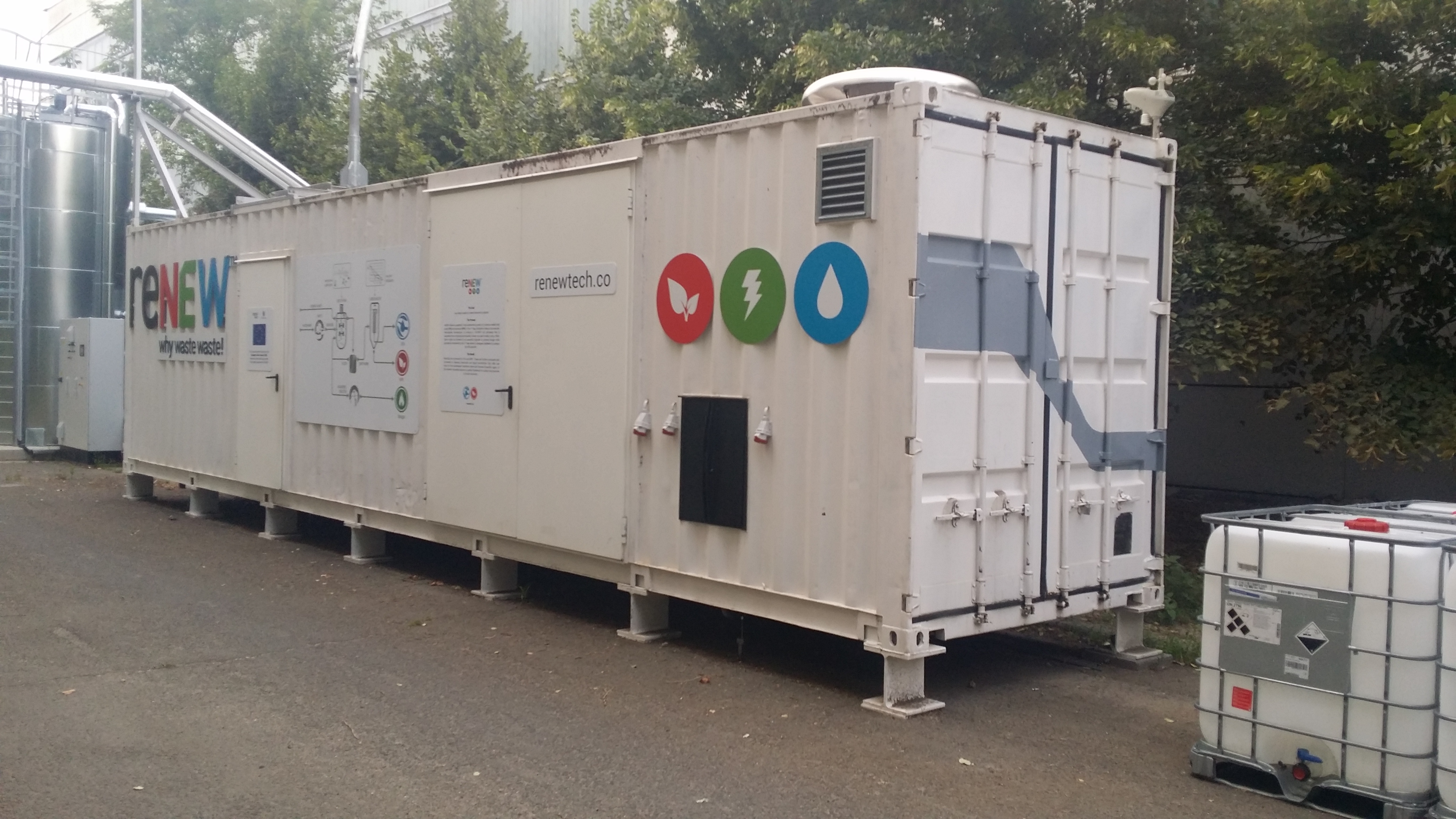 [Speaker Notes: Konténeres technológia hasznos alapanyagvisszanyerésére.]
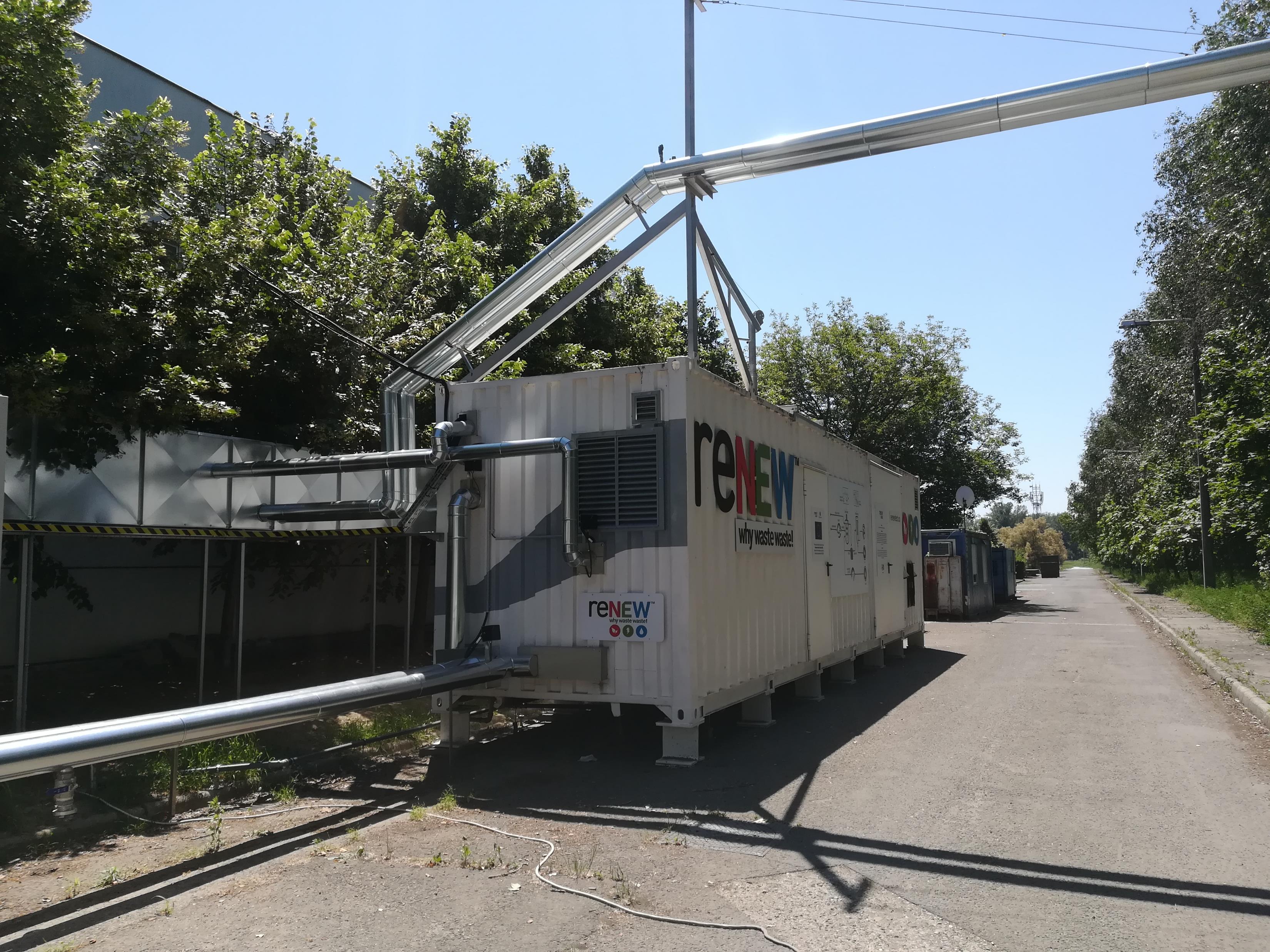 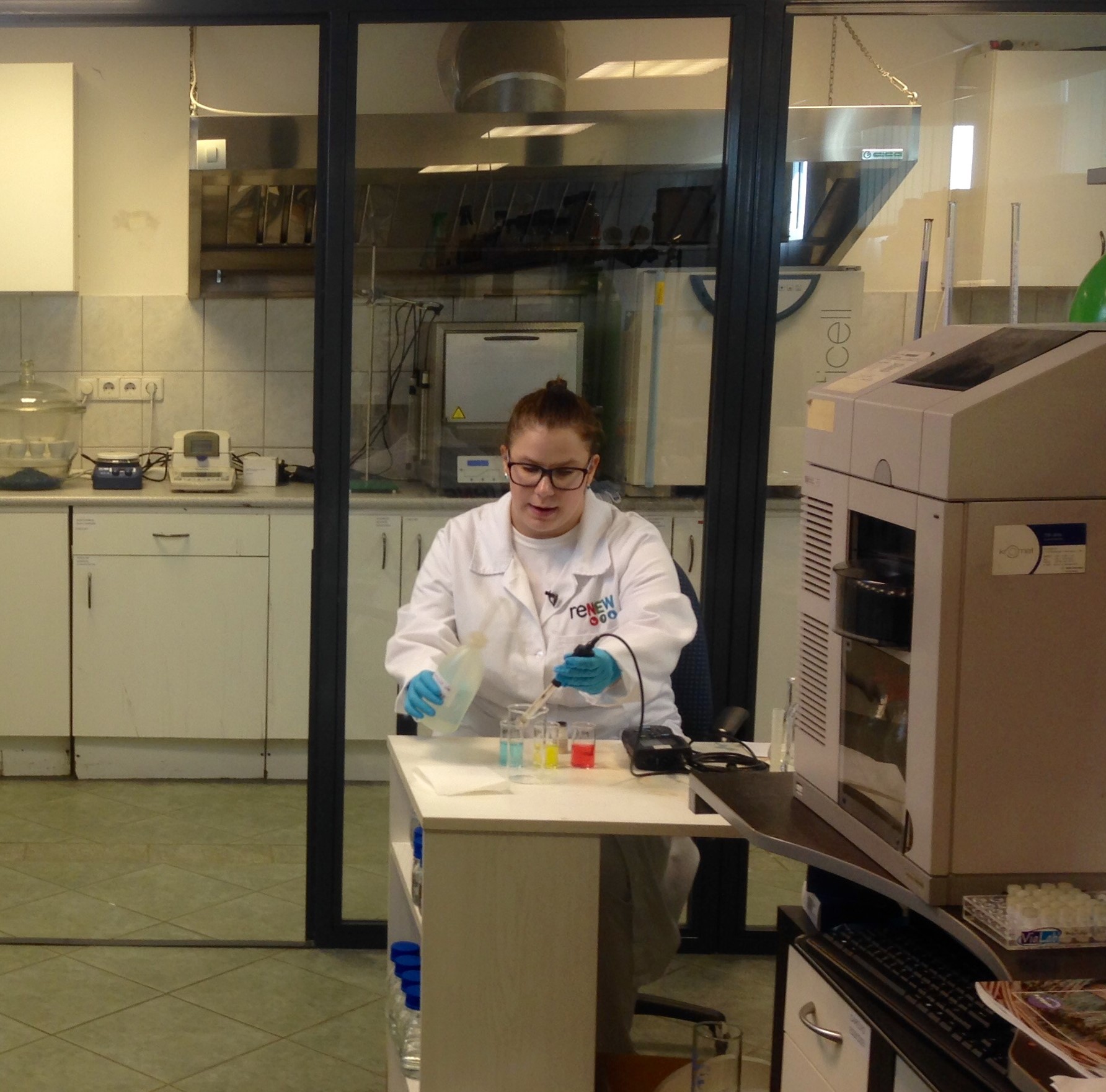 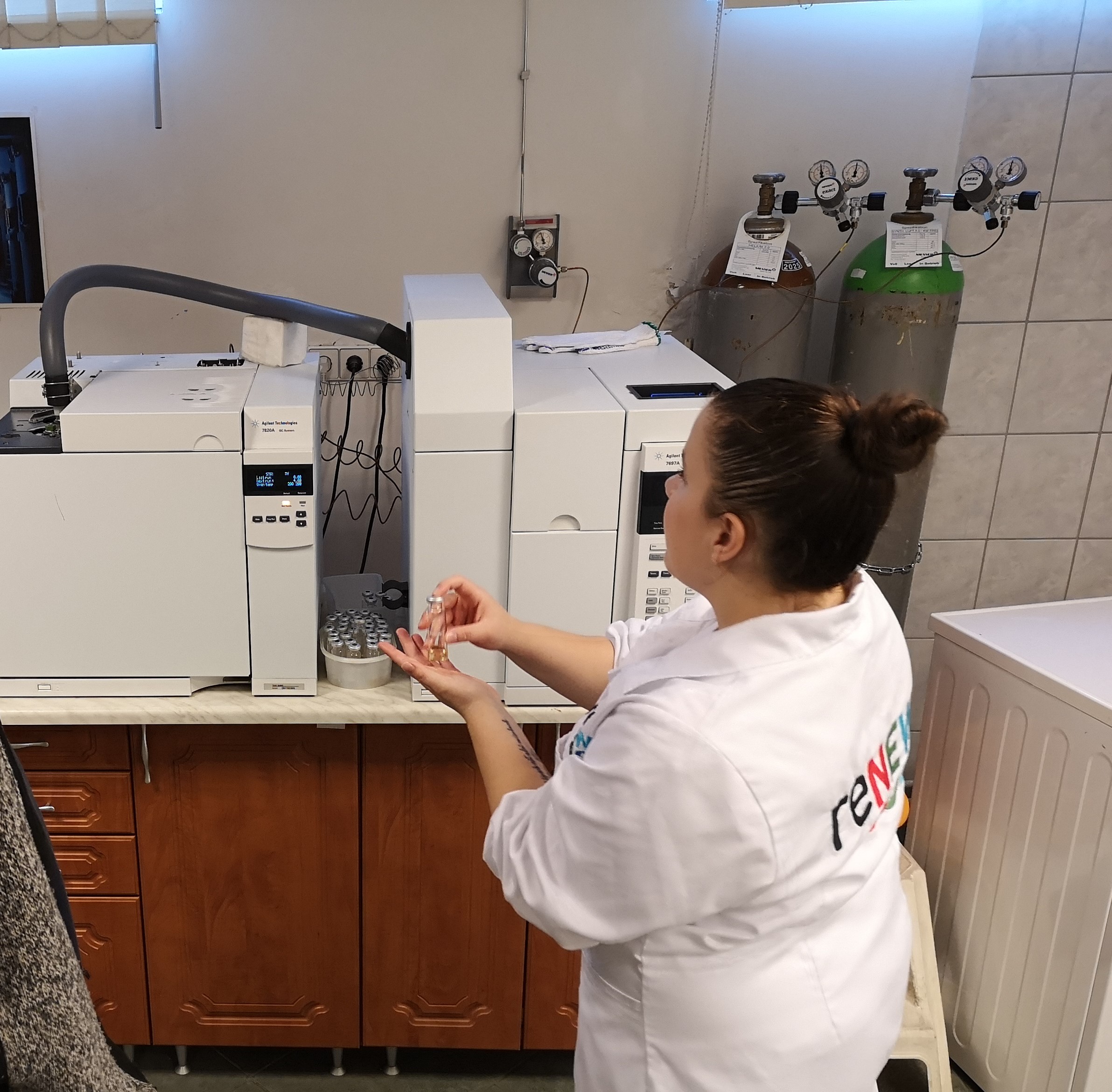 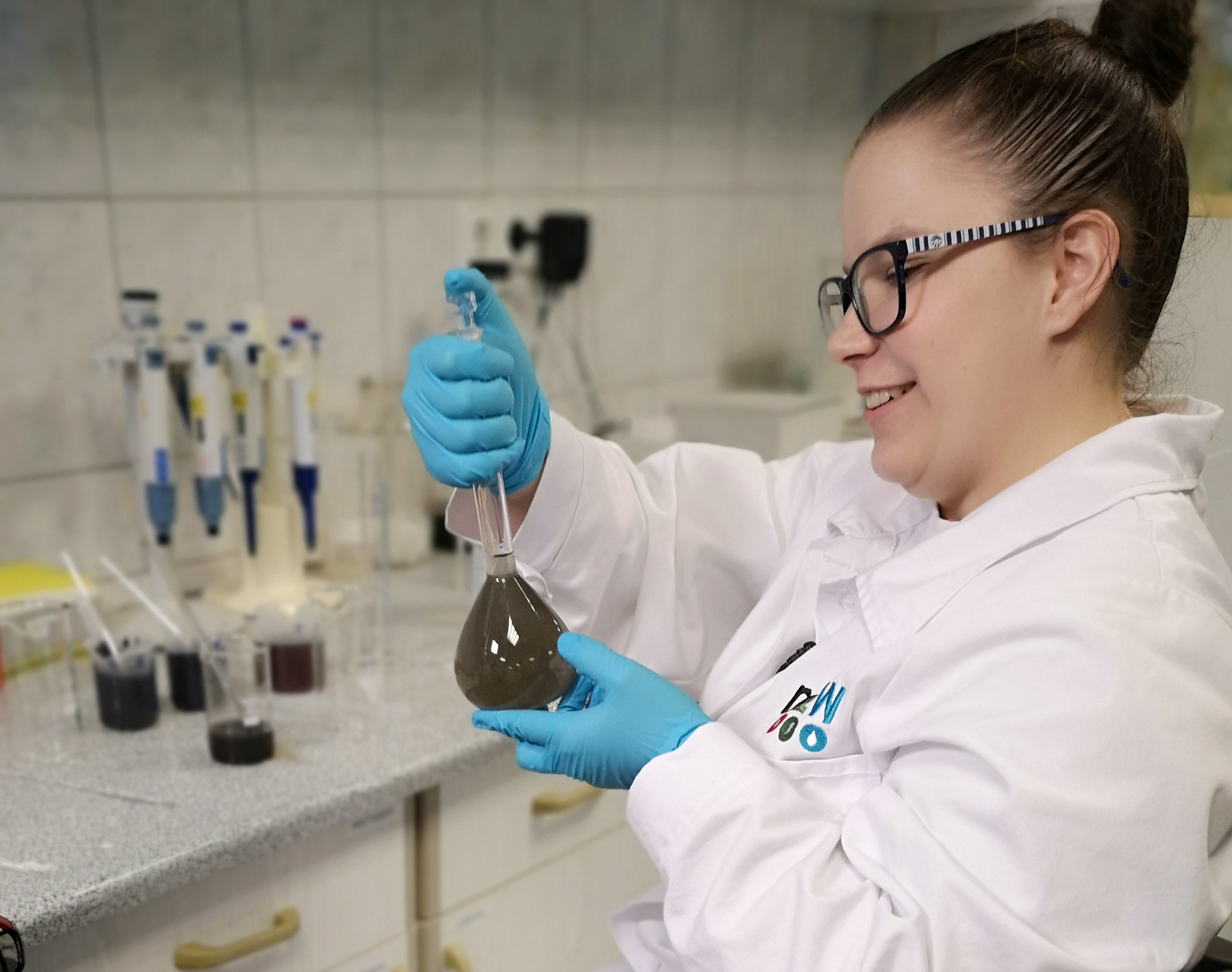